Away Team JerseysGray Color Spectrum Chart
100%    90%     80%    70%    60%    50%    40%    30%    20%    10%    0%
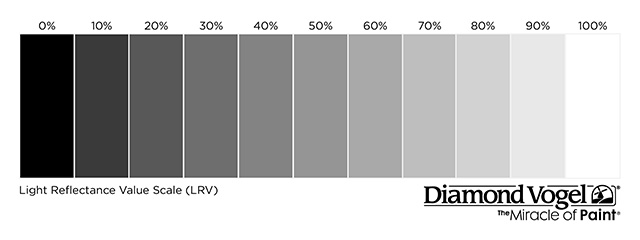 www.nfhs.org
[Speaker Notes: Comment on Slide:

The NFHS has decided that beginning in 2021 in Basketball, for the color gray and/or any other light colors being used for an away jersey, it cannot go below 70% shading of the main color being used in order for it to clearly contrast with white.]